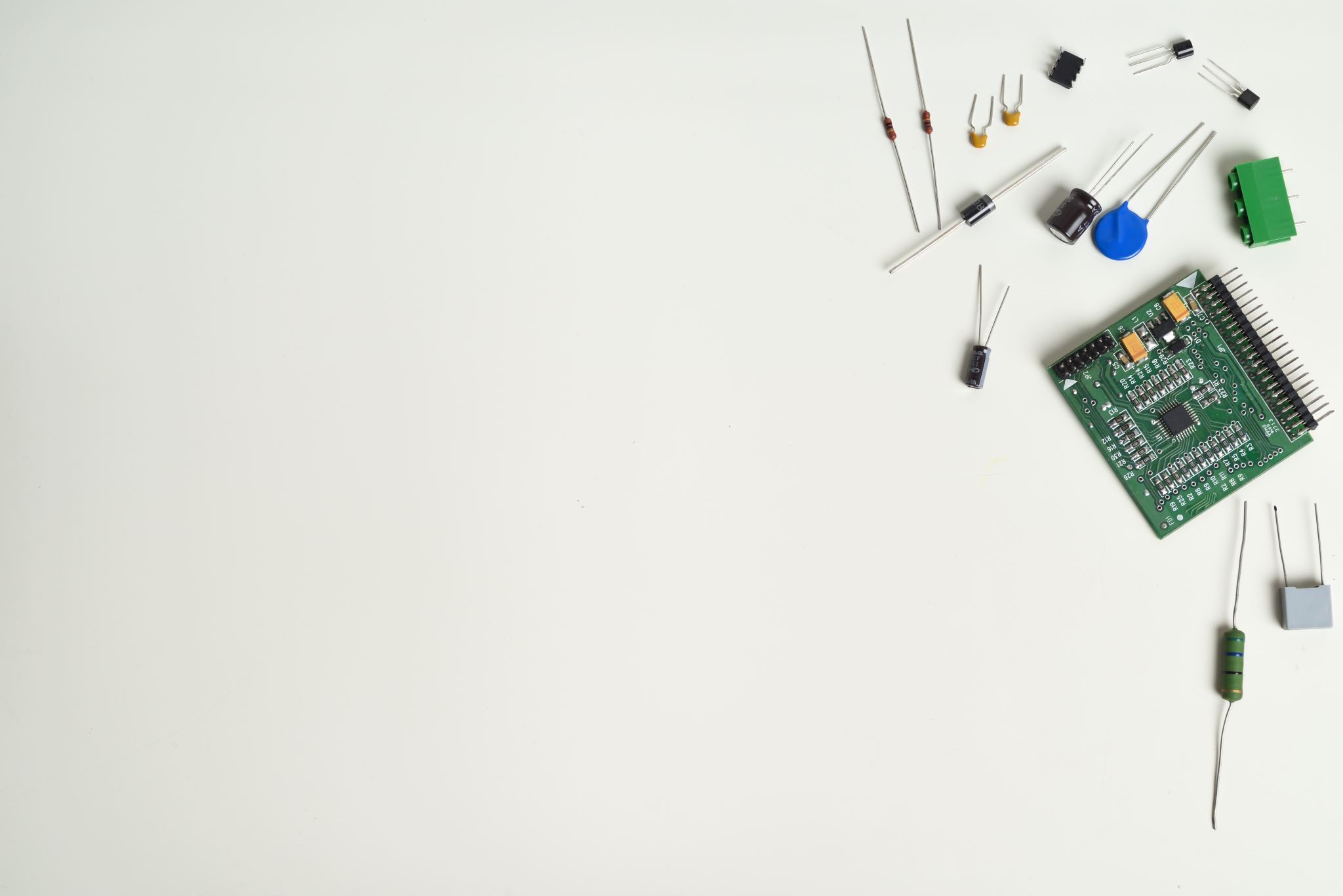 MakerSpace
The Kickstart PL to making Great MAkerspaces in your school
Design Thinking
What is happening in this picture? 
What do you think of this design? 
Would you change anything? 
Would this be useful in your house? 
Why did they come up with this product?
What material did they use? 
Is there anything you would change?
[Speaker Notes: Explorative, Affective, Reflective, Probing, Analytical, Clarifying question. All open ended question.]
Design Thinking Process
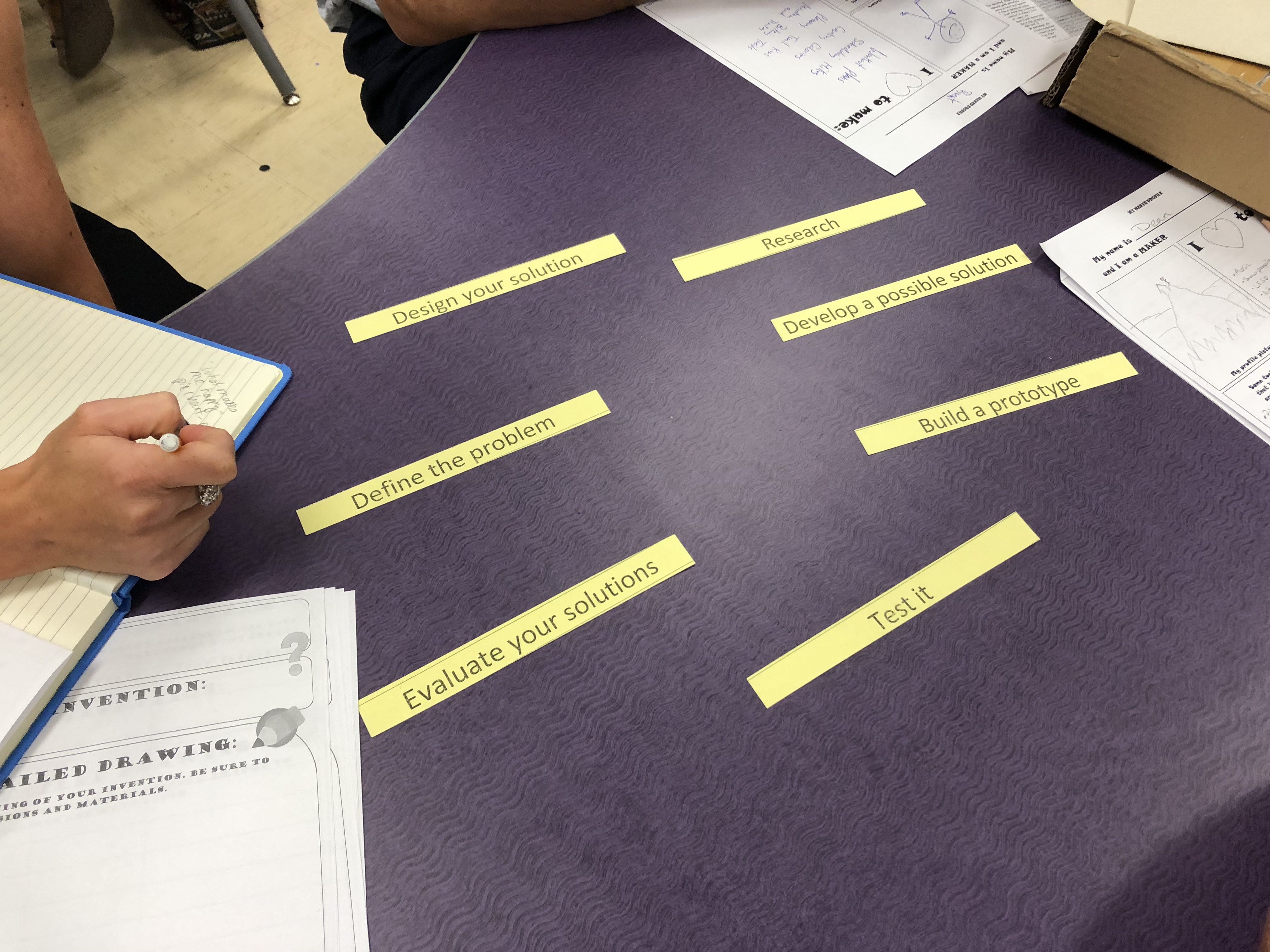 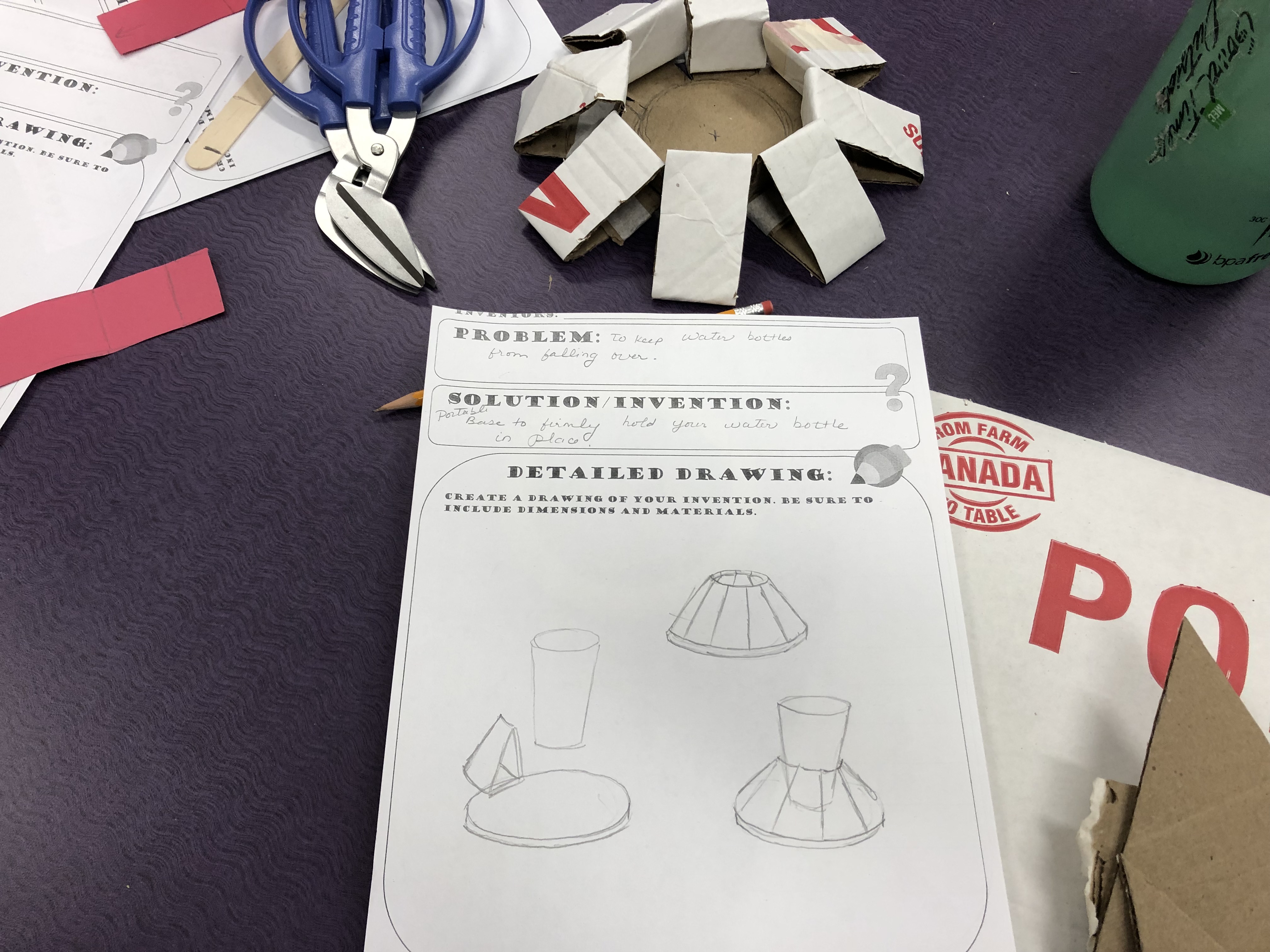 WHY Have a Makerspace?
Making In ASD-N
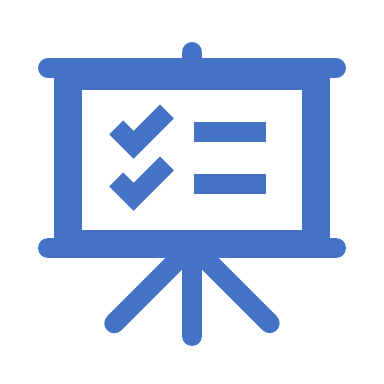 Purpose of a Makerspace:
Fosters inquiry, collaboration, empowerment, hands-on learning, choice
Meets cross curricular outcomes 
Personalizes learning
Meets Global Competency goals
Meets objectives of the10-year plan
The End of Average
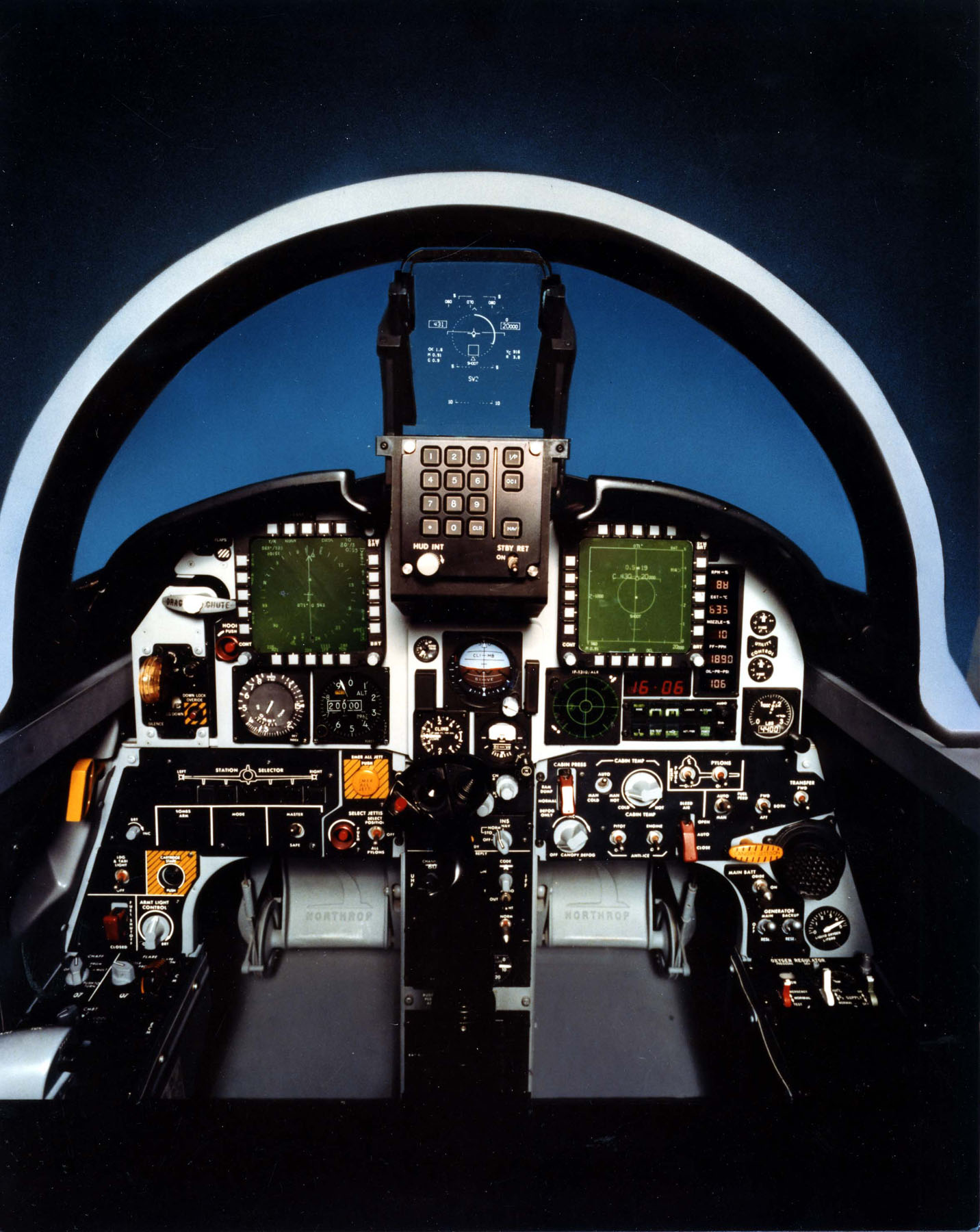 WHat is a Makerspace?
What it is: 
A safe space to tinker, experiment, question, learn ...
A tool for meeting skills, inquiry and knowledge outcomes
An organized space for resources and tools
Tips and Tricks to organize your makerspace
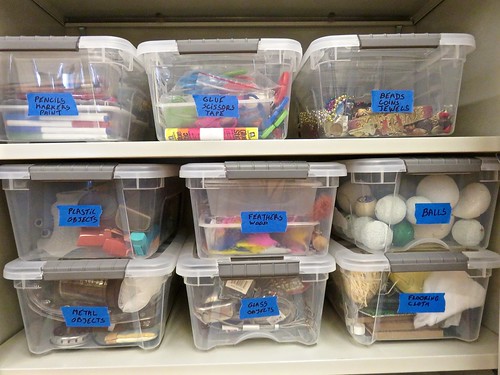 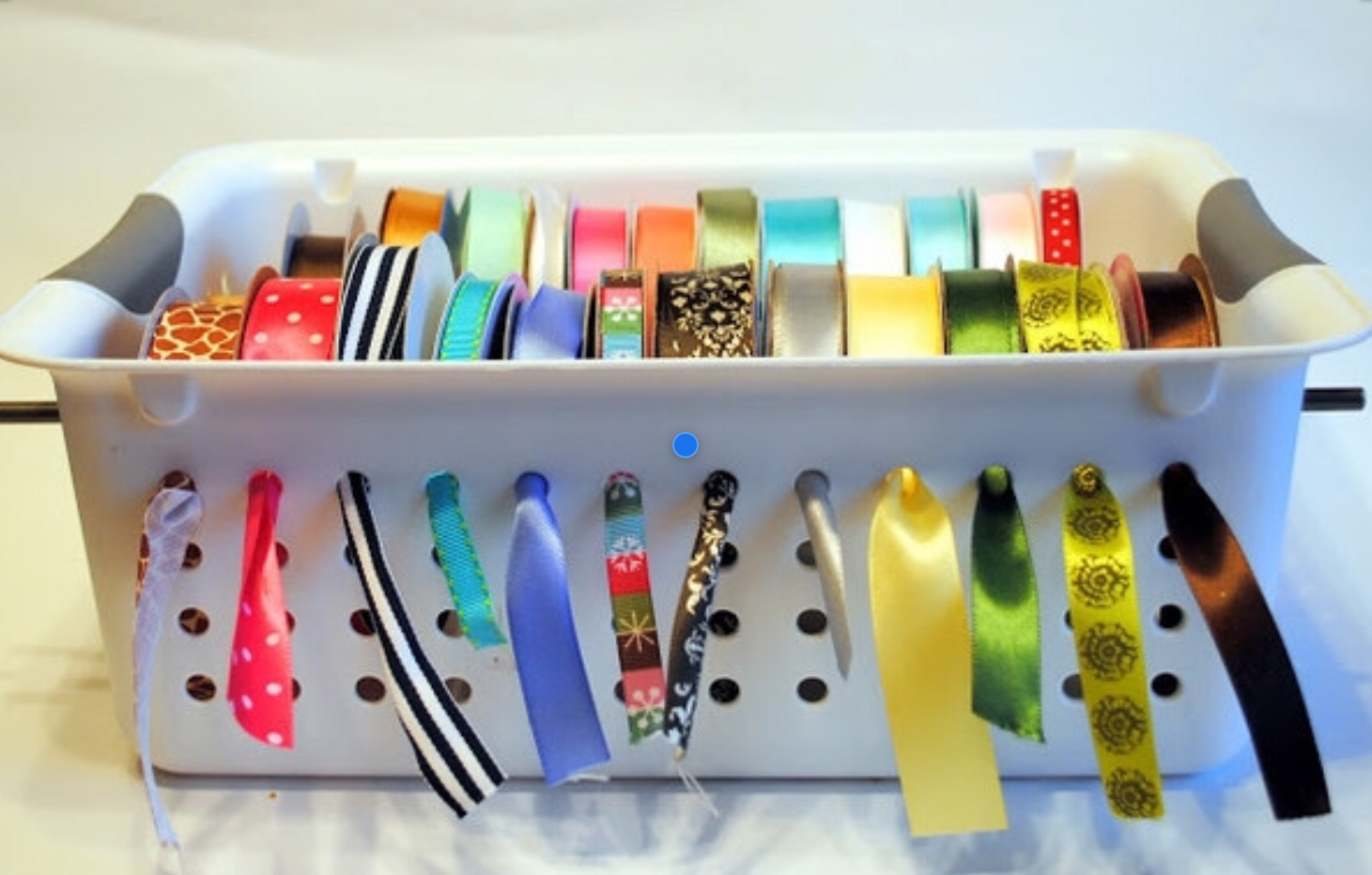 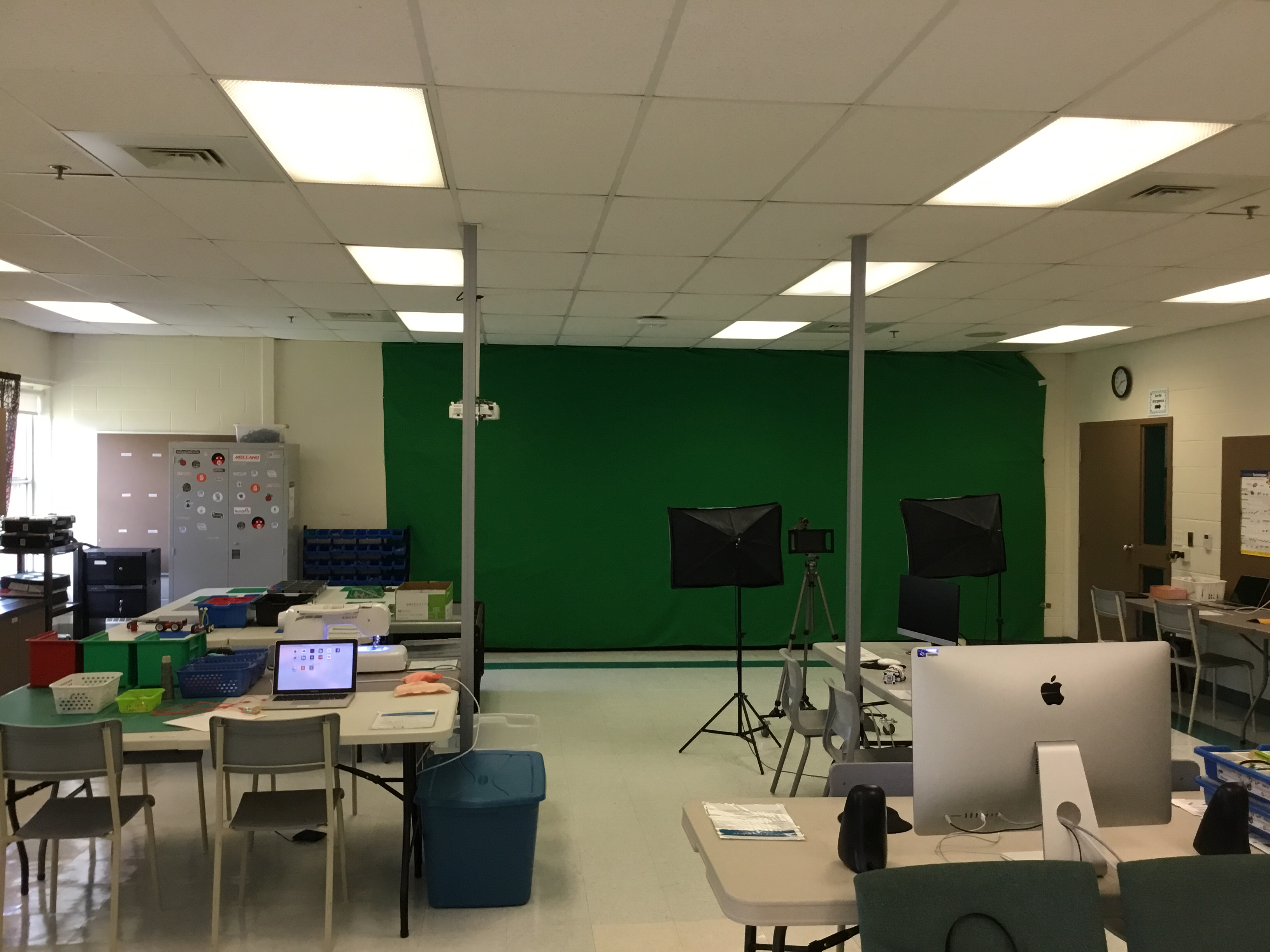 Retrackable Plug
Paint Green Screen
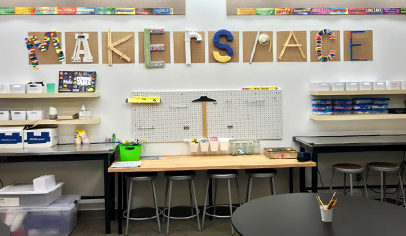 Peg Boards
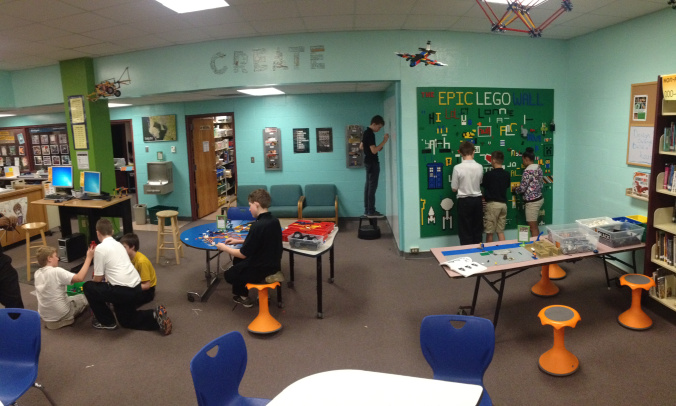 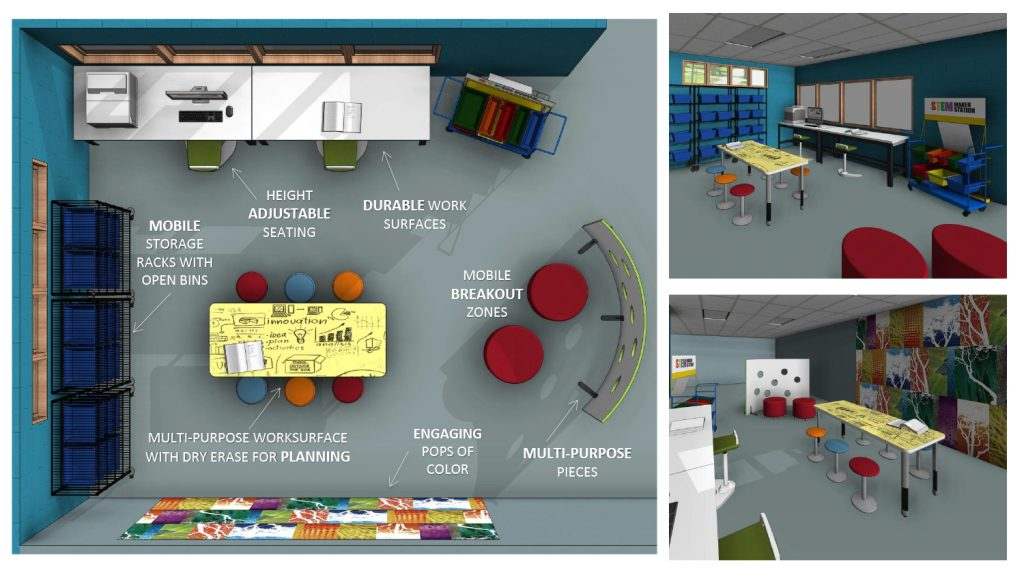 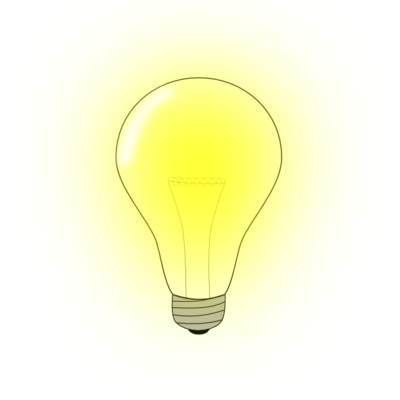 Other ideas
It Isn't
[Speaker Notes: If you are not using the equipment the school district can take it back and place it in a school that will put it to use.]
Possible Curricular Outcomes for a Makerspace:Example:Catapult Challenge
RESOURCES
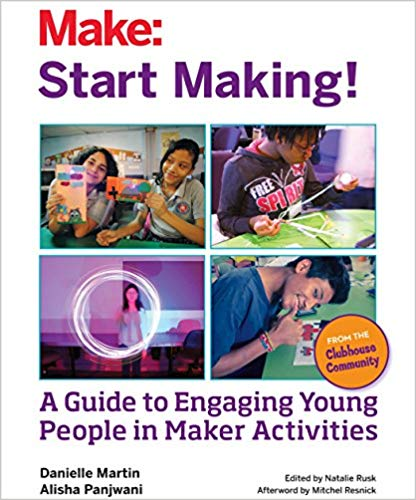 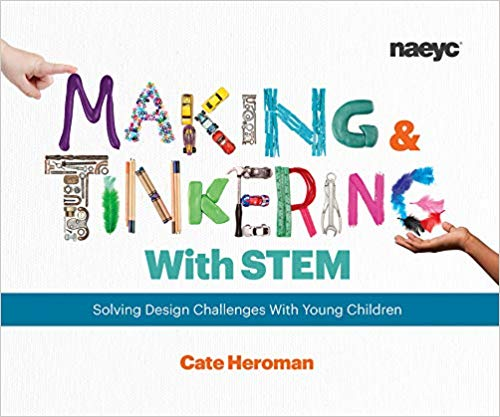 FUNDING 
Grants: Personalization, I-Hub, Brilliant Labs, APEGNB 
TWCF, School Administration
School community (Parents) 

BOOKS
Make: Start Making ! - Danielle Martin 
Making and Tinkering - Kate Heroman 
Brillant Labs Magazine
Invent to Learn (2nd ed.) - Stager & Martinez

PEOPLE 
Lesa Scott – Brillant Labs 
Joey Savoy – STEAM coordinator
Kelly Russell – STEAM Lead
Haley Doucet – STEAM Lead
Krista Hamilton – STEAM/Science Lead
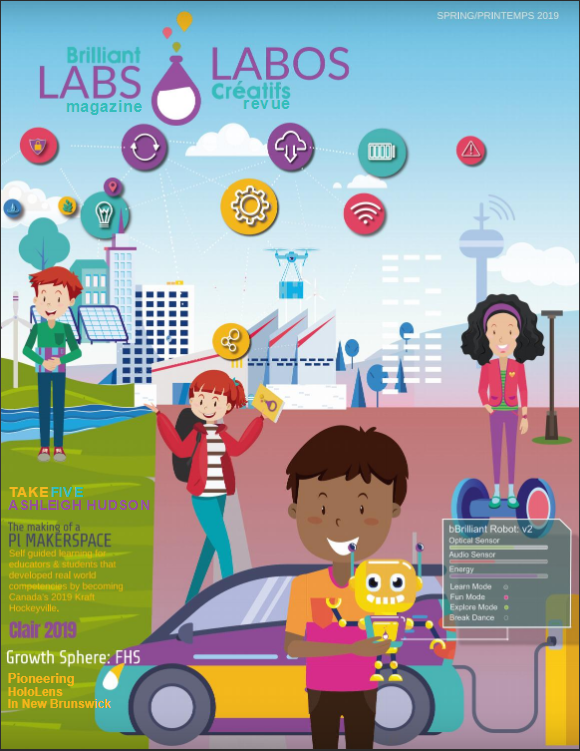 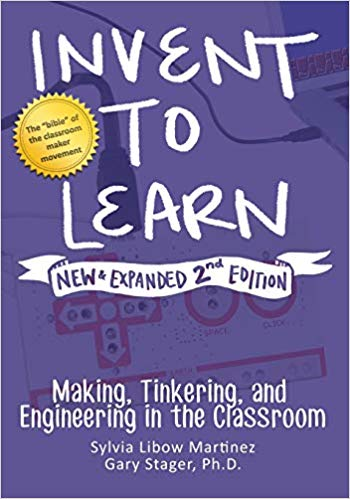 We would like to hear from you!
Please take 2-3 min to complete the survey to let us know how we can best support your STEAM teaching this year
ASD-N STEAM PL
Feedback